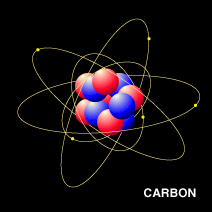 The Carbon Cycle & Soils
By C. KohnGreat Lakes Bioenergy Research CenterUS Dept. of Energy, UW-Madison
Terms
The “carbon cycle” is the term for the process in which carbon transitions between organic and inorganic forms.  
For example, plants absorb inorganic CO2 from the atmosphere and convert into an organic carbon molecule (sugars and carbohydrates).
When plants are consumed or decomposed, the plant matter is converted back into CO2
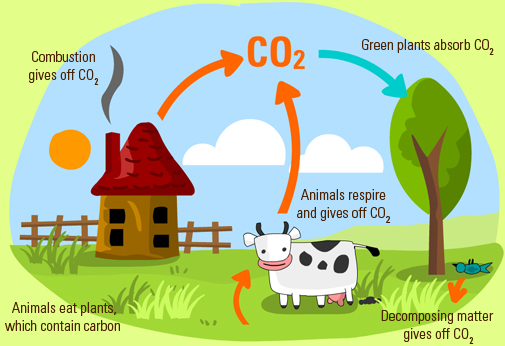 Source: eschooltoday.com
During photosynthesis, plants assemble organic versions of carbon molecules (including simple sugars, starch, and cellulose) using carbon dioxide (CO2) and water (H2O).
CO2
O6
C6
H12
This process of assembling organic molecules of carbon is powered by the sun.
H2O
Autumn
When the plant begins to die & decompose (such as in autumn), soil organisms break down the organic carbon molecules back into CO2 and H2O.
CO2
H2O
What is NOT part of the carbon cycle?
In the carbon cycle, the carbon atoms stay carbon – carbon is neither created nor destroyed.
Carbon can only change what it is bonded to.  Carbon is always carbon.
In the atmosphere, we typically find carbon molecules as carbon dioxide - this is the inorganic version of carbon (it is not part of something alive).
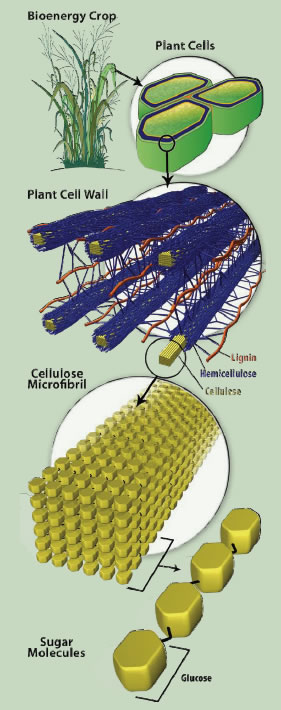 lbl.gov
Organic Forms of Carbon
Organic versions of carbon molecules include sugars, cellulose (mostly found in plant cell walls), and living tissue (like your own cells). 
We can’t use the carbon dioxide from the air – we depend on plants to convert carbon molecules into forms that we can use in our own bodies.
While we can increase or decrease the forms of carbon molecules, we cannot change the total amount of carbon atoms that exist. 
As much carbon as we have now is what we will always have.
However, this carbon can change forms betweeninorganic CO2 and organic forms of carbon like sugar.
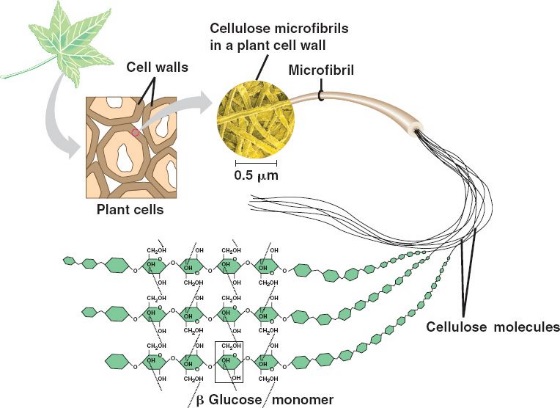 Source: bio1151.nicerweb.com
Forms of Carbon
Carbon is always carbon
A carbon atom will always stay a carbon atom – it will not turn into other kinds of atoms. 
However, how carbon atoms behave can change depending on the other atoms it is with.
In a way, carbon is like you
You are always you; you will never become someone else.
However, how you behave depends on who you are with (e.g. friends vs. family)
Similarly, the atoms that carbon is with may change, but the carbon itself will always be carbon.
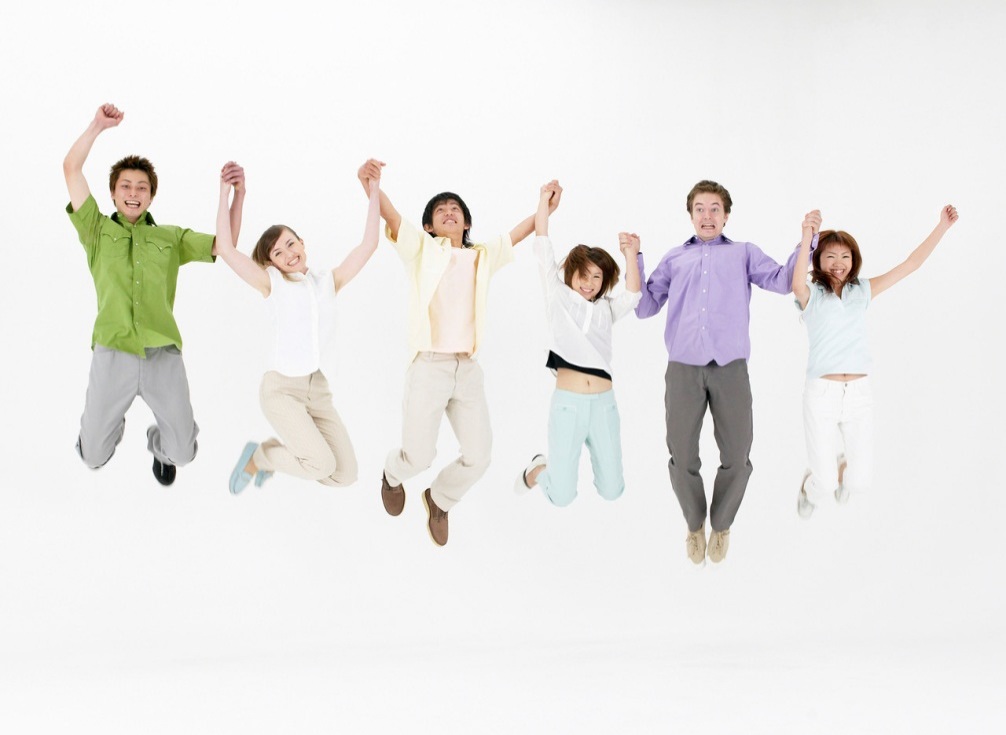 Respiration, decomposition, and burning increase the amount of carbon dioxide in the air.
Photosynthesis decreases the amount of carbon dioxide in the air.
CO2
CO2
C6H12O6
The Carbon Cycle & Agriculture
The carbon cycle is critical to agriculture. 
The carbon cycle is the way that plants (including crops) create the food we eat.
In order to make crops more productive, an agricultural scientist has to create plants with a greater ability to turn inorganic carbon molecules into organic sugars and other plant molecules. 
Only though a strong understanding of the carbon cycle can we enable plants to produce more food for more people.
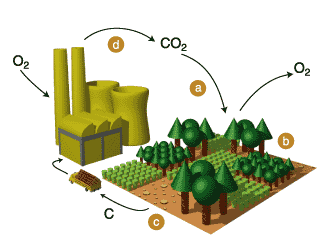 Source: www.forestry.gov.uk
Carbon in Balance
Normally, the carbon cycle keeps itself balanced.
Inorganic carbon molecules are used by plants to create sugars (and other plant molecules such as cellulose).
Organic forms of carbon molecules convert back into CO2 when they are consumed or decomposed 
Today, however, the carbon cycle is not balanced.  The levels of atmospheric carbon have risen to the highest levels in recent geological history.
They are also rising at an unprecedented rate.
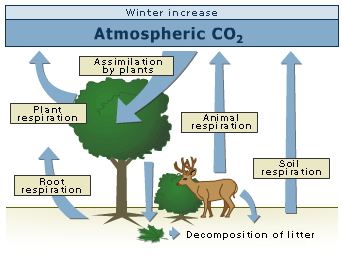 ecosys.cfl.scf.rncan.gc.ca
Source: NOAA
Research by the US Gov’t shows steady and predictable increases in CO2 each year.
http://www.esrl.noaa.gov/gmd/ccgg/trends/
Source: Univ. of Michigan (blue is CO2, red is temp)
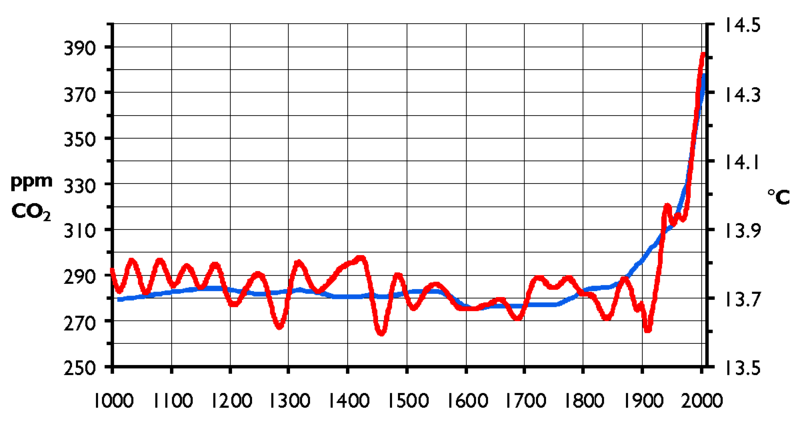 Prior to the Industrial Revolution,  CO2 levels stayed below a 300 ppm maximum.  This chart clearly shows that the rise in CO2 levels coincides perfectly with the start of industrial human activity.
http://www.esrl.noaa.gov/gmd/ccgg/trends/
Historic Climate Data
400ppm – reached 2013
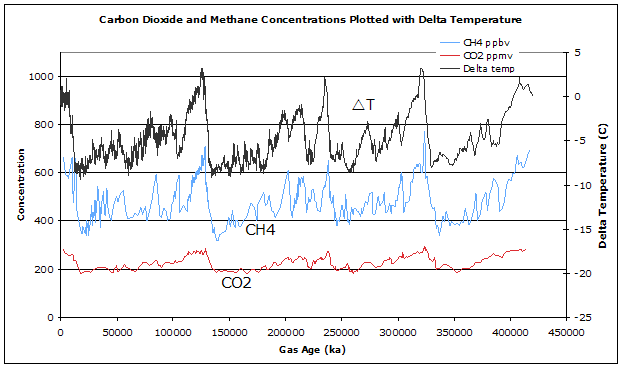 If we go back hundreds of thousands of years, we can see that CO2 levels were consistently below 300  ppm. Today’s CO2 levels (yellow line) are higher than any other point in recent climate history.
http://www.globalchange.umich.edu/globalchange1/current/labs/Lab10_Vostok/Vostok.htm
Why is this a problem?
Having too much CO2 in the atmosphere is a problem.
CO2 can absorb and hold onto heat radiation.
CO2 is sort of like a winter coat – the thicker the coat, the more heat your body will retain.

CO2 in the atmosphere can be a good thing – it is what enables our planet to have relatively consistent temperatures. 
However, just like wearing a fur coat in summer would be a bad thing, having CO2 as high as it is causes widespread problems. 
Because the atmosphere has more heat energy, problems like stronger storms, longer droughts, and more frequent  flooding are expected to become more common. 
The changes to the planet caused by an increase in greenhouse gases like CO2 are known as Climate Change. 
Climate change could have devastating effects on many aspects of modern life, including how we grow our food.
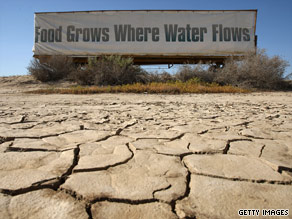 Source: edition.cnn.com
Reducing CO2
4 Ways in which CO2 could be reduced – 
Increased photosynthesis
The more CO2 that is absorbed by plants, the less that is in the atmosphere.
Reduced usage of fossil fuels
Burning a fossil fuel releases large amounts of carbon dioxide into the air
Coal and oil are really just dense forms of carbon; when burned, they become CO2
Reduced production of CO2 in agriculture
E.g. no-till agriculture keeps organic matter in the soil and reduces CO2  production by the soil
Carbon sequestration (or “carbon traps”) – storing carbon underground or underwater
Review
The “carbon cycle” is the term for the process in which carbon transitions between organic and inorganic forms (for example, from CO2 to sugar)
During photosynthesis, plants use carbon dioxide (CO2) and water (H2O) to make organic versions of carbon (from simple sugars to sturdy cell walls)
When the plant begins to die or decompose (such as in autumn), soil organisms break down the organic carbon molecules back into CO2 and H2O.
Review
Photosynthesis decreases CO2 in the atmosphere by converting it into sugar and other organic carbon molecules 
Respiration, decomposition, and burning increase CO2 levels in the atmosphere by converting organic carbon back into CO2 
In the carbon cycle, carbon is not created or destroyed.  It only changes forms. 
The soil acts as a carbon cycle regulator, helping to move carbon from one form to another.
Review (cont)
Normally the carbon cycle balances itself. 
Today CO2 levels in the atmosphere are at highs never before seen in recent geological history.  
The cause for this is almost certainly human activity. 
Scientists today are trying to determine ways in which we can reduce the amount of carbon dioxide in the atmosphere to “re-balance” the carbon cycle.